KOMUNIKASI MASSAErman Anom, Ph.DAssoc. Profesor dlm Media dan Komunikasi
KARAKTERISTIK MEDIA
(Koran, Majalah, Radio, TV, Film, Internet )
KOMUNIKASI MASSAERMAN ANOM, P.hd
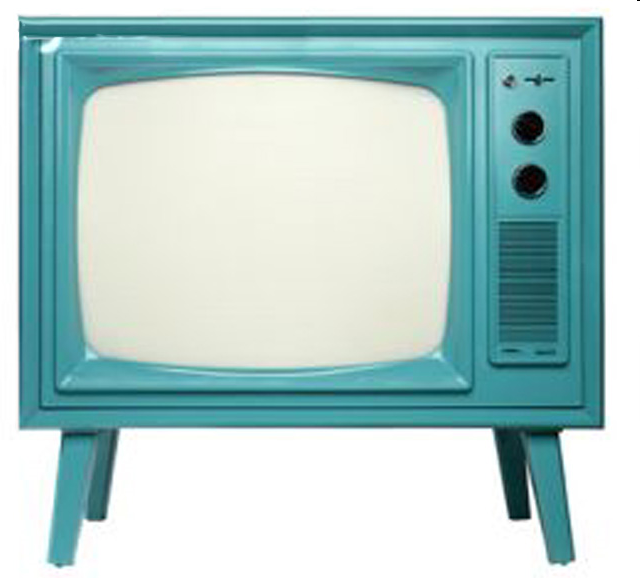 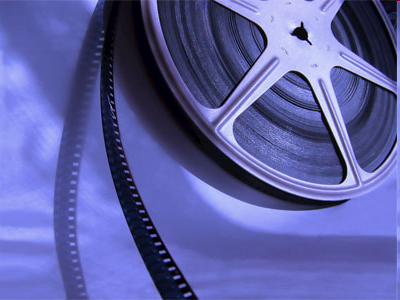 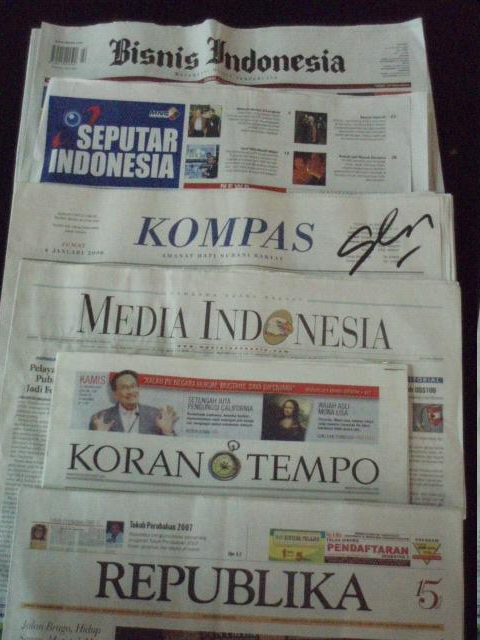 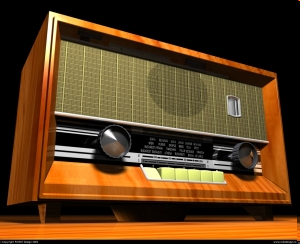 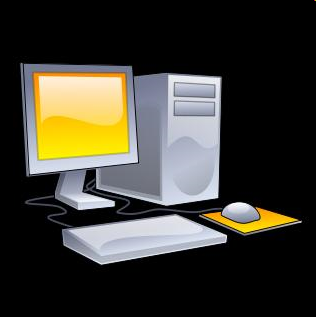 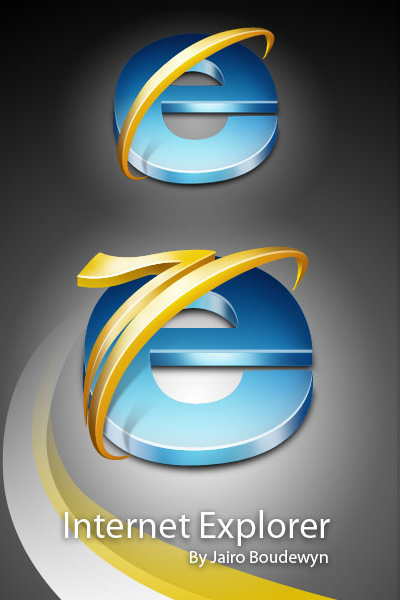 BENTUK - BENTUK MEDIA MASSA, KARAKTERISTIK
KELEBIHAN SERTA KEKURANGANNYA
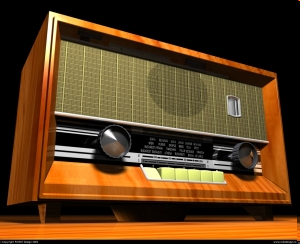 KARAKTERISTIK RADIO
AUDITORI
RADIO IS THE NOW
IMAJINATIF
AKRAB
GAYA PERCAKAPAN
MENJAGA MOBILITAS
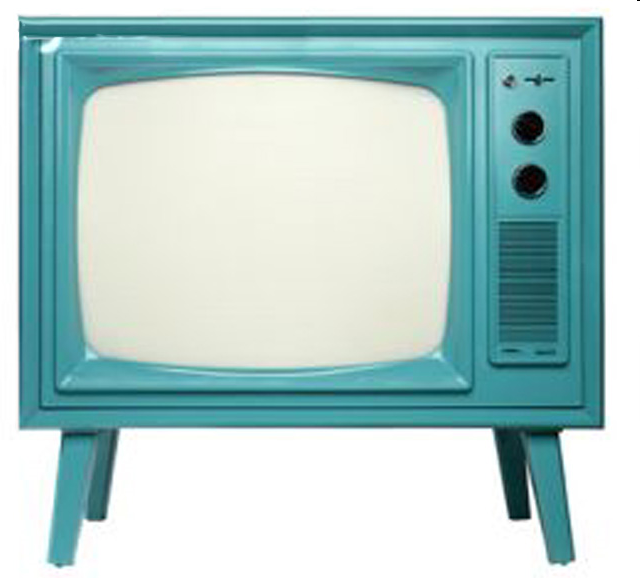 KARAKTERISTIK TELEVISI
AUDIOVISUAL
BERFIKIR DALAM GAMBAR
PENGOPERASIAN LEBIH KOMPLEKS
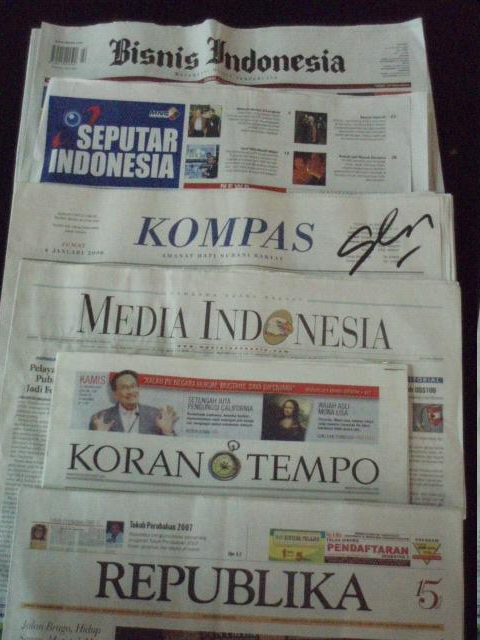 KARAKTERISTIK SURAT KABAR
PUBLISITAS 
PERIODESITAS UNIVERSALITAS 
AKTUALITAS DAN TERDOKUMENTASIKAN
KARAKTERISTIK MAJALAH
PENYAJIAN LEBIH DALAM
AKTUALITAS LEBIH LAMA
FOTO & GAMBAR LEBIH BANYAK
KOVER SEBAGAI DAYA TARIK
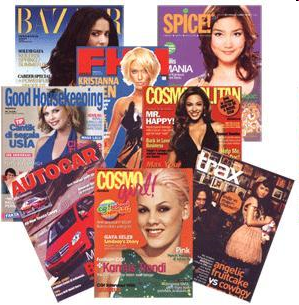 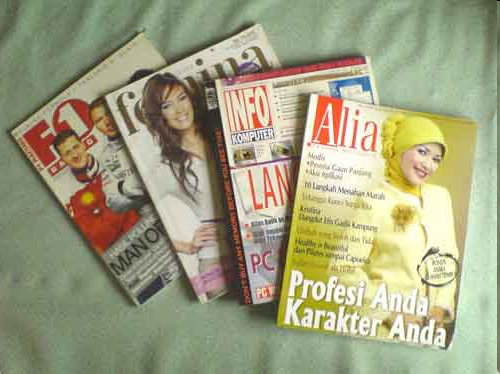 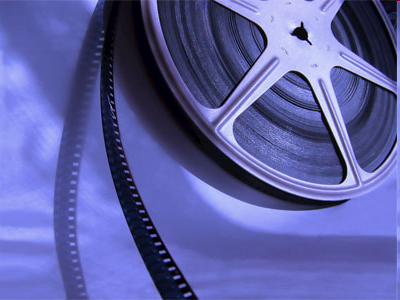 KARAKTERISTIK FILM
LAYAR LEBIH LUAS & LEBAR
PENGAMBILAN GAMBAR
KONSENTRASI PENUH
IDENTIFIKASI PSIKOLOGIS
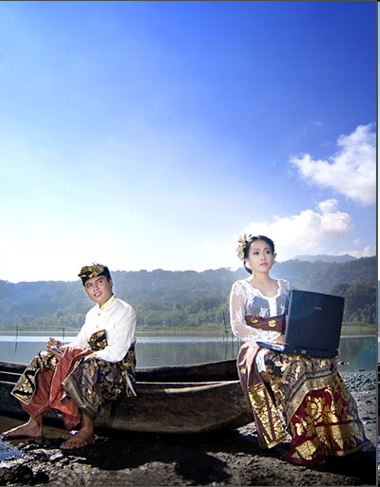 KARAKTERISTIK INTERNET
MEMAKAI JARINGAN
SEMUA PIRANTI DIGITAL
DAPAT MEYIMPAN DATA    ARSIP DALAM JUMLAH BANYAK
SELESAI